J. Alfred Johnson, II 
Director of Adult Ministries
North American Division
Copyright © 2020   J. Alfred Johnson II
www.nadadultministries.org
Growing Churches Through Sabbath School Classes:A Relational Approach
PART 1
Getting Started:
What It’s All About!
What Is Sabbath School?
“Relational, Small Group-Driven, Seventh-day Adventist Local Church Educational Fellowship That Builds Faith and Practice In The Context of
    The Three Goals of
    Sabbath School.”
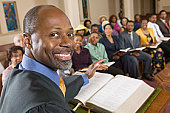 3 Goals of Sabbath School
Faith and Practice
Faith = Knowledge  of the			      ge,   Bible + Personal  Relationship 
    With Jesus = “Know-Be”



Practice =   Application Of “Faith” 
	In The  Context Of  Living and 
    Witnessing With Jesus (“Do”)
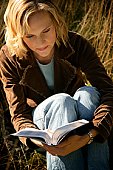 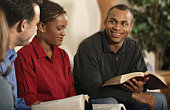 Relational Approach?
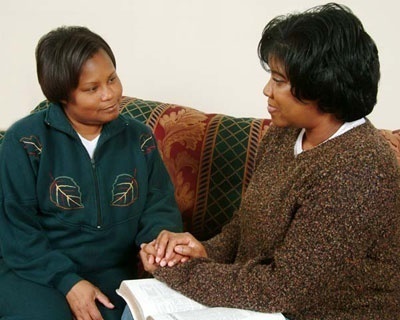 “Focus On Being 
Responsive To People
and
Their Needs”
Relational Impact
People Will Tend To Be 
Enthusiastically and Beneficially 
Involved In Sabbath School
To The Degree 
That Their Needs Are Being Met
WHAT IF?
We Structured Sabbath School To Address The Baseline Evangelism and Nurture Agenda Of The Congregation – Focusing On Needs Of People?

We Formatted Time Usage In Sabbath School To Accomplish This?

We Made Sabbath School So Meaningful -- That People Would Rush To The Experience?

The Spirit Of Positive, Joyful, Sabbath School Lasted All Week?
Are You Willing?
To Prayerfully Advocate 
For Adjustments
If
The Adjustments Will Be Beneficial?
We Are Dedicated To Facilitating Sabbath School Classes As Relational:
STUDY  –  NURTURE  –  FELLOWSHIP  PRAYER  –  RECLAMATION  –  OUTREACH(MISSION  FOCUSED) “SMALL GROUP FAMILIES”
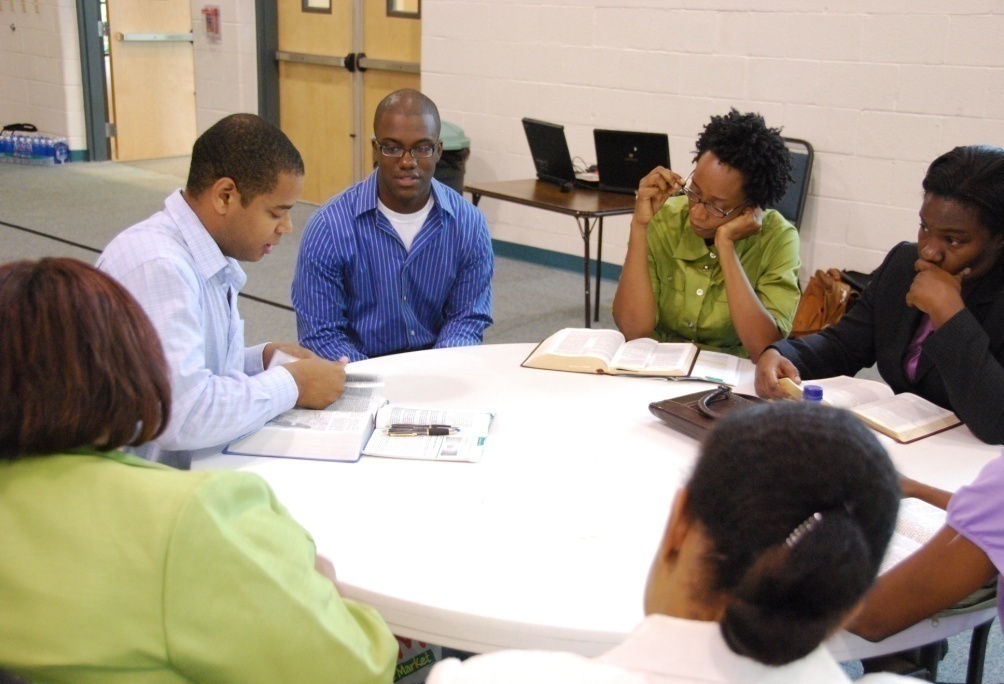 PART 2
Relational Sabbath School:               Working The Process!
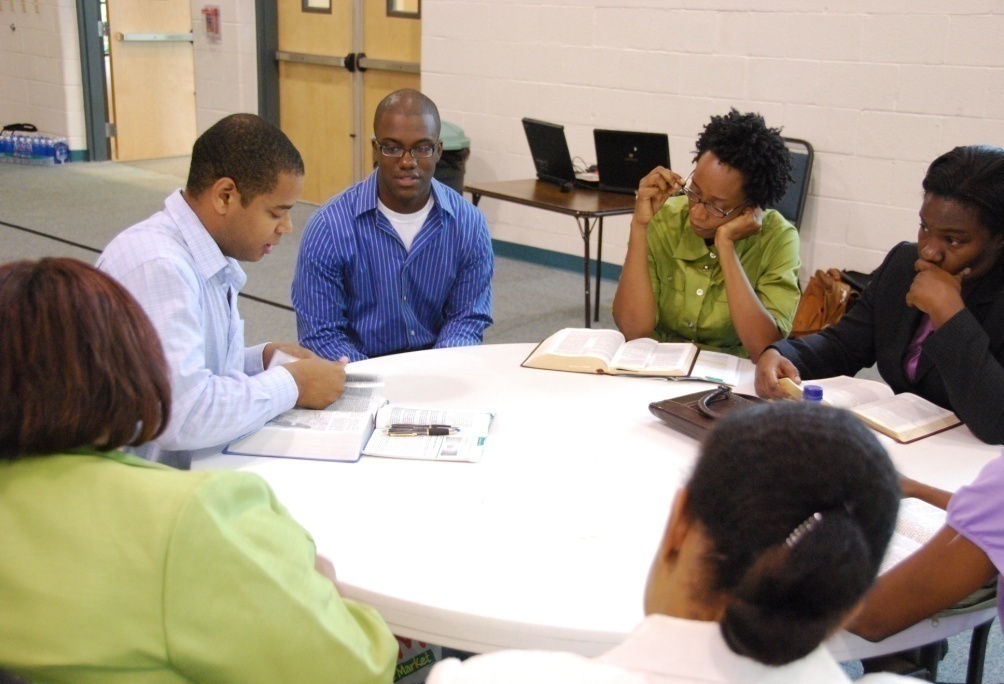 “Small Group Families”
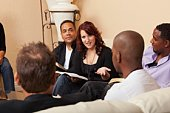 Nurture
	-  Welcome and Greet Everyone By Name
    -  First Question, “What Kind Of Week Did
	   You Have?”
	-  Time For Testimonies and Prayer Requests
	-  Organize For ALL Family Members To Be
        Contacted EACH WEEK (By Tuesday)
“Small Group Families”
Prayer Emphasis
	




	- Family Takes Time For Prayer Ministry
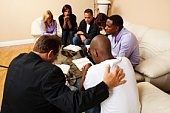 “The greatest victories gained for the cause of God are not the result of labored argument, ample facilities, wide influence, or abundance of means;  They are gained in the audience chamber with God, when with earnest agonizing faith men lay hold upon The Mighty Arm Of Power.”
Gospel Workers, 259
(Italics and Other Emphasis Supplied)
“Small Group Families”
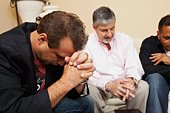 Reclaimation Emphasis

	-  How Many Churches Have No Need Here?
	-  SS Secretary Gets List From Church Clerk
	-  List Is Divided Equally Between Families
	-  No Contact Is Made!  Only Prayer!
	-  Then Watch Our Lord Bring Them Back!
“Small Group Families”
Fellowship Emphasis
	-  Most SS Setups Not “Interaction Friendly”
	-  Difficult To “Read” and “Feel” People By
	    Looking At The Backs Of Their Heads!
	-  Balance The “Setup” With Monthly    	Family Fellowship Opportunities!
	-  Plan During Small Group Family Time!
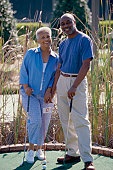 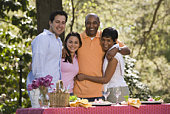 “Small Group Families”
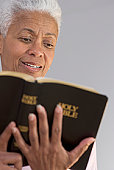 Bible Study Emphasis
	-  Begin With, “What Portion Of Your Study
        ‘Spoke To You’, and Strengthened Your 
	   Witnessing Capacity?” (“So What Factor”)      
	-  Then Move To Other Points In The Lesson
	-  Emphasize That We Study For Knowledge 
	    That Leads To Relationship and Action!
	    (“Know-Be-Do”)
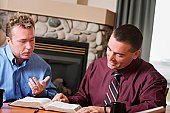 “Small Group Families”
Community Outreach (Local Mission)
	-  Emphasize We Are Here To “Know-Be-Do”!
	-  Determine The Family “Corporate 
        Spiritual Gift Cluster” (Common Ministry 
        Areas For Most Family Members)
	-  Offer That Ministry To Church Leadership
	    Through The Sabbath School!
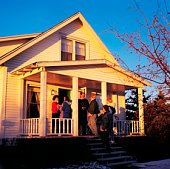 “Small Group Families”
World Mission Focus
	-  Support World Mission Of The 
       Church!        
	-  Go “The Second Mile” -- Sponsor    
        A Local Or World Mission Project 
        As A  Family!
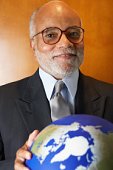 To Accomplish This Format:
Consider Minimizing Program Time AND Maximizing “Small Group Family” (Class) Interaction Time!
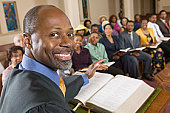 Your Church Will Grow Even More When Sabbath School Attendees:
Are Loved, Valued, Appreciated and Respected!

Are Encouraged To Share and Serve!

Experience Their Needs Being Met!

Have Fun and Fellowship!

Sense They Are In A Secure Environment!

Experience The Goals of Sabbath School Packaged    In A Relational Way!
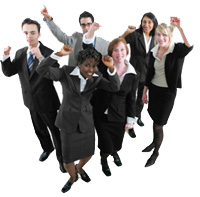 Resources
NAD Adult Ministries Website IS
    HERE at www.nadadultministries.org

At www.adventsource.org:
   	Sabbath School, Personal, Prison Ministries
	Quick Start Guides and Catalogues

16 Course Sabbath School and Personal
    Ministries Training Curriculum (on Website!)
Resources Continued
Sabbath School Tool Box – pacificpress.com


Sabbath School Lesson App – Sabbath School 4 In The App Store
NOW! - SS Lesson on Amazon Alexa Dot!
    and www.nadadultministries.org


Facebook and Twitter - @AdultMinNAD
Partners In Ministry,Be Assured Of Our Prayers As You Continue ToSubmit Your Gifts To ChristFor The Strengtheningand Growth Of The Body Of Christ!